Jeffrey Holmes and Geoff Turner
April 5, 2013
Cockroaches, Urinals, and Placebos: 
Ten Cool Studies to Promote Student Appreciation for Research in Psychology
Jeffrey Holmes           Geoff Turner
	    Ithaca College                    Simmons College

April 5, 2013
Middlemist, Knowles, & Matter (1976)
Zajonc, Heingartner, & Herman (1969)
Travers & milgram (1969)
Moseley et al. (2002)
Clark & Hatfield (1989)
MINAMI & DALLENBACH (1946)
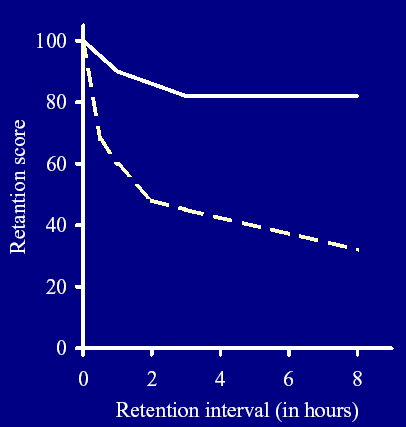 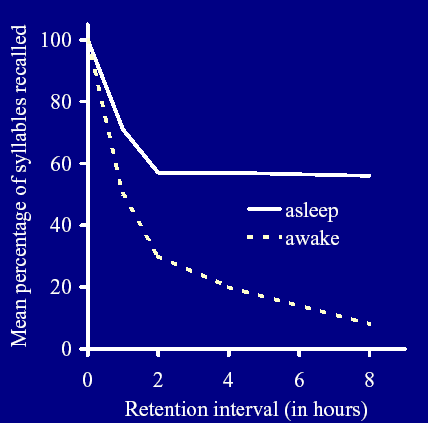 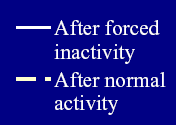 College Students
Cockroaches
Mischel, shoda, & rodriguez (1989)
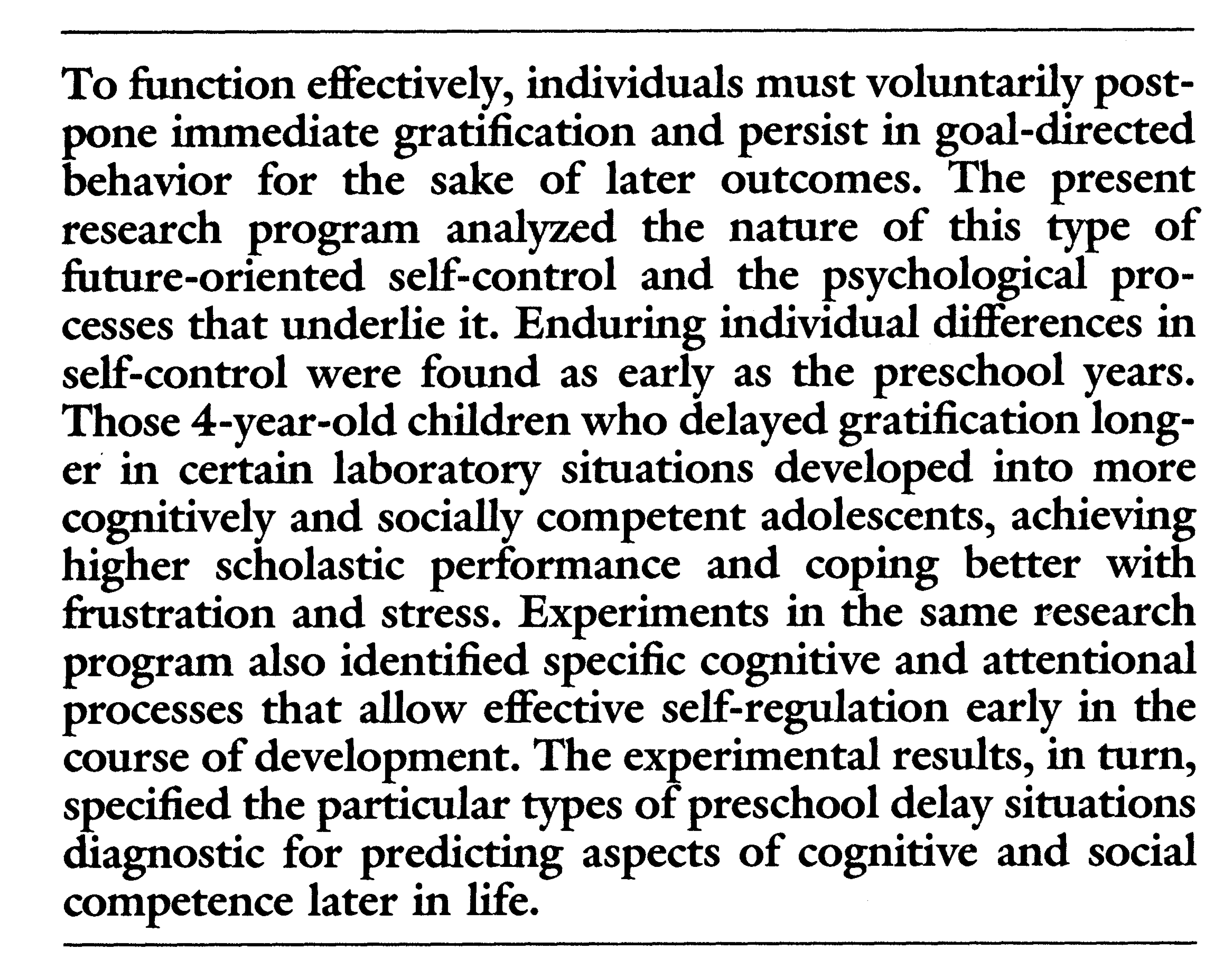 Simons & Levin (1998)
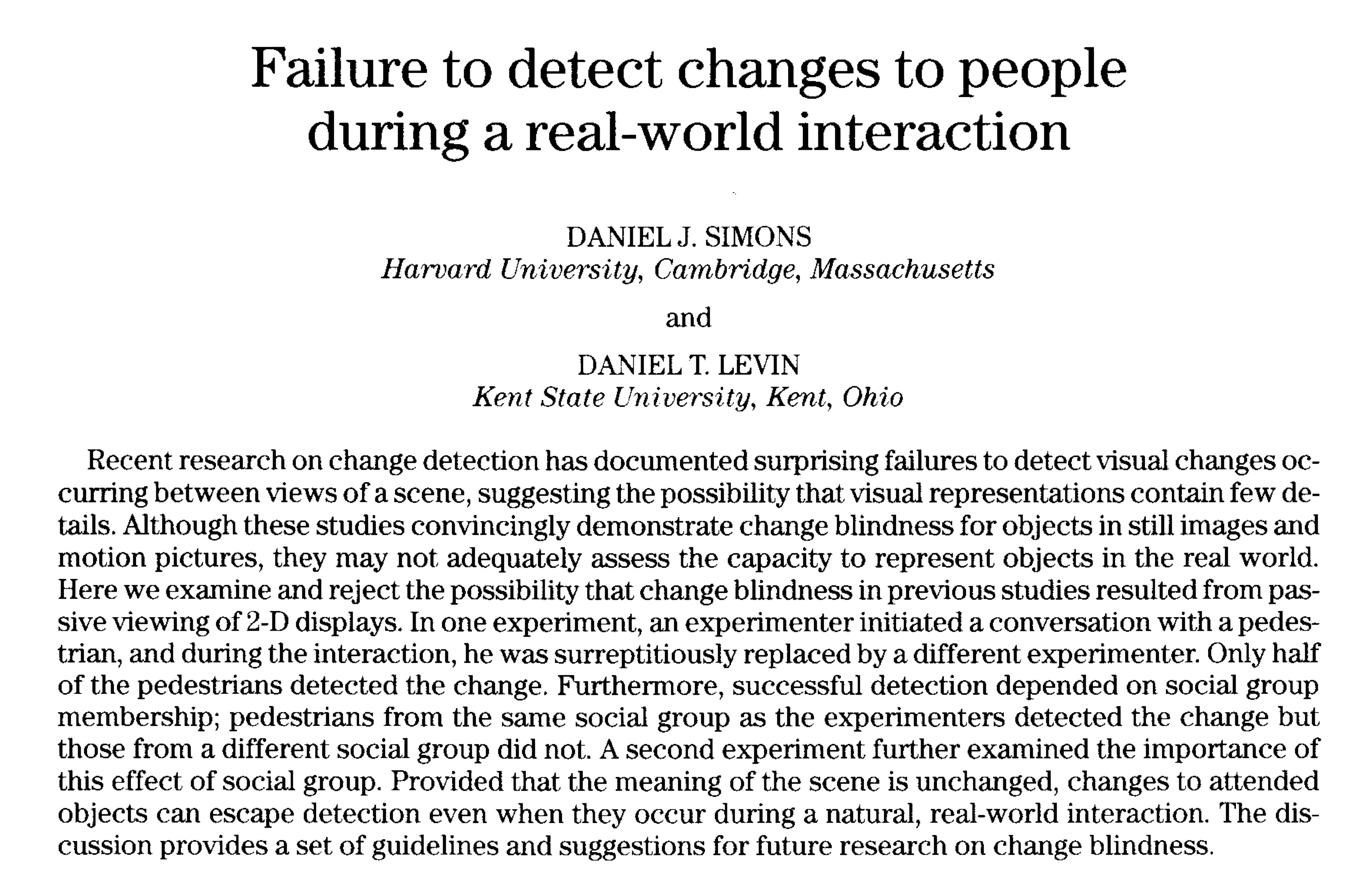 Stack & Gundlach (1992)
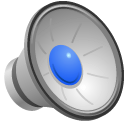 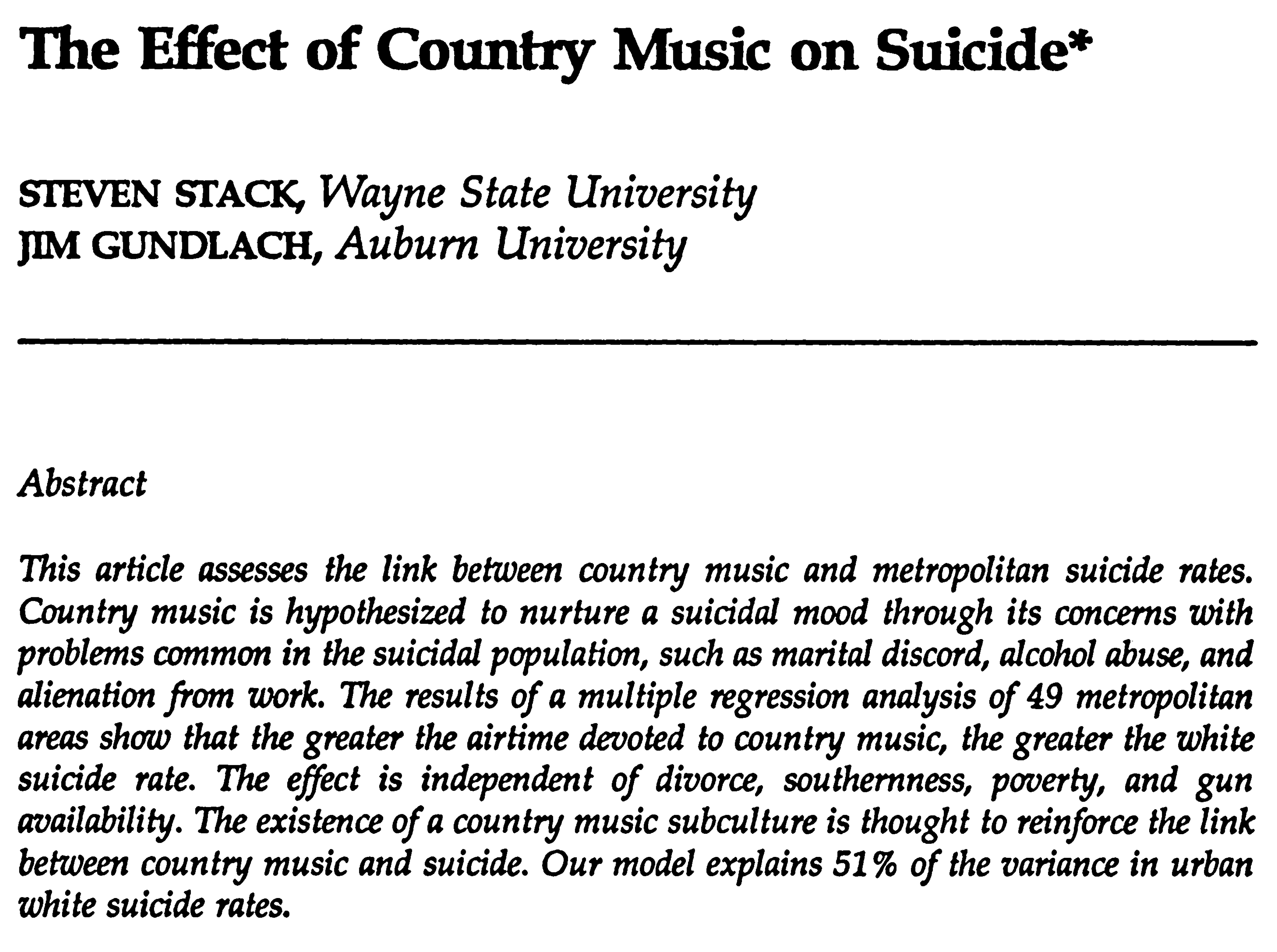 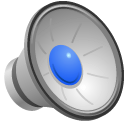 [Speaker Notes: George Jones – If Drinkin’ Don’t Kill Me Her Memory Will; 
& A picture of me without you]
Harris, Brown, Marriott, Whittall, & Harmer (1991)
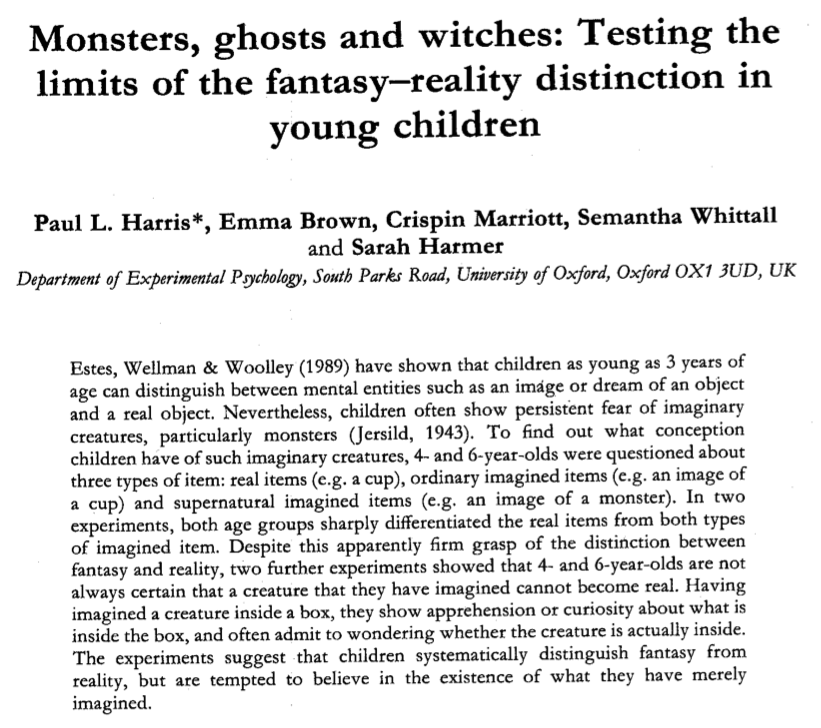 Thanks!
Questions?